Tiếng Việt 1
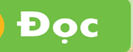 boá   boå   boä
coâ   coå    coä
boá   coâ beù   coå coø
Boá beâ beå caù.
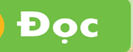 da       deû       deá
ña   ñaù   ñoø  ñoå
ñaù deá  ña ña  oâ ñoû
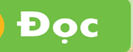 D    d
Ñ    ñ
Beù ñaõ coù caù
Beù ñaõ ñi ñoø
Beù coù oâ ñoû.
4. Vieát  :
Học sinh viết vở
ǯǯǯǯǯǰ
ǯǯǯǯǯǰ
đi đò
ǯǯǯǯǯǰ
ǯǯǯǯǯǰ
ǯǯǯǯǯǰ
ǯǯǯǯǯǰ
đỡ bé
ǯǯǯǯǯǰ
ǯǯǯǯǯǰ
ǯǯǯǯǯǰ
ǯǯǯǯǯǰ
Viết 2 từ trên mỗi từ 3 dòng
ǯǯǯǯǯǰ
ǯǯǯǯǯǰ
ǯǯǯǯǯǰ
ǯǯǯǯǯǰ
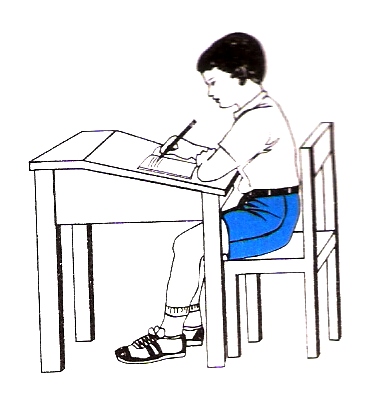 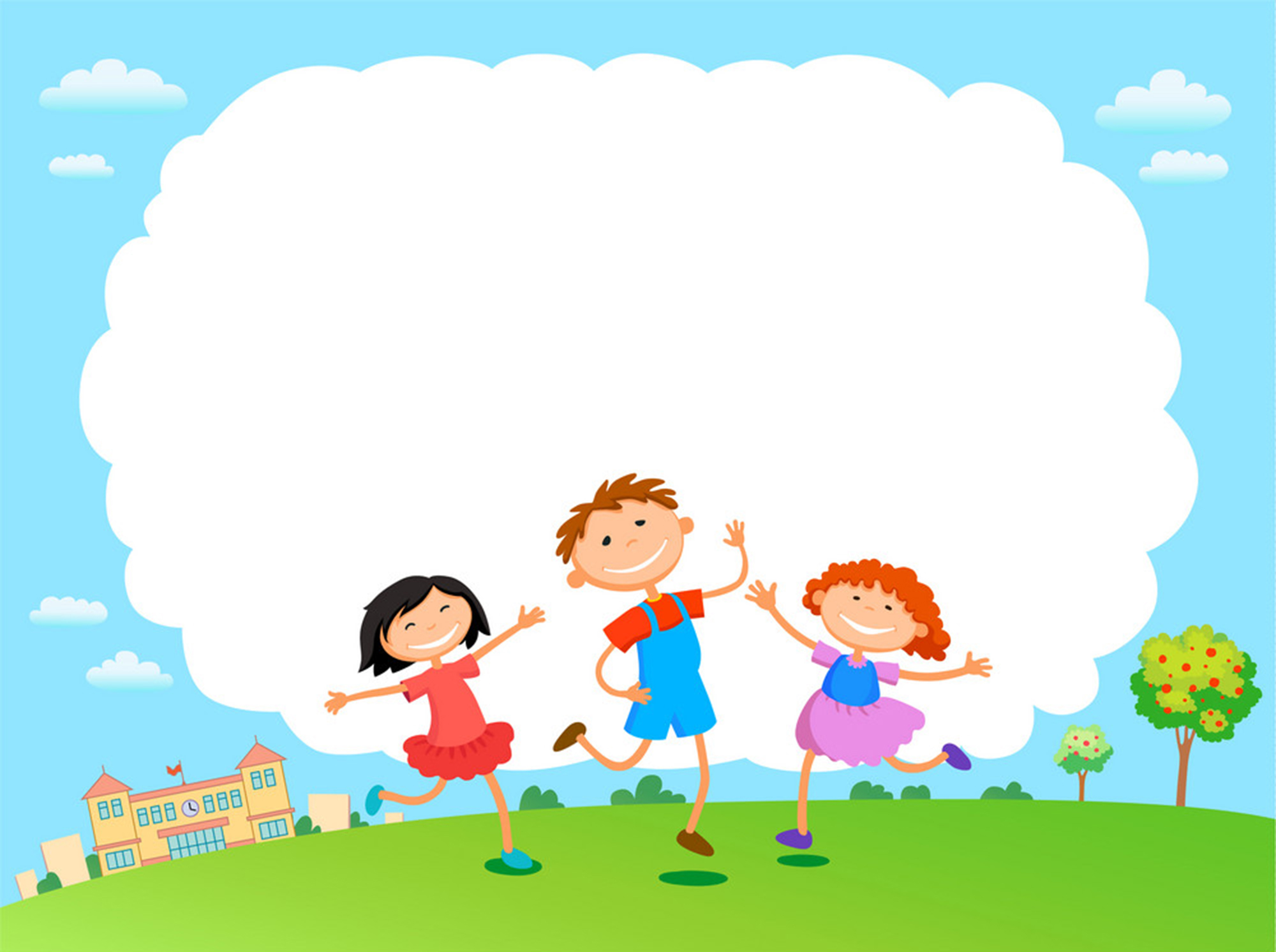 Hôm nay các em đã được học âm gì?